Research basicsDatabase  design
Robert P. Kauffman, MD
Department of Obstetrics & Gynecology
Texas Tech University HSC School of Medicine
Amarillo, Texas  USA
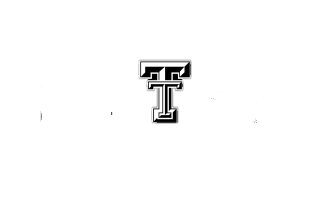 “Not everything that can be counted counts, and not everything that counts can be counted.”  
 Einstein
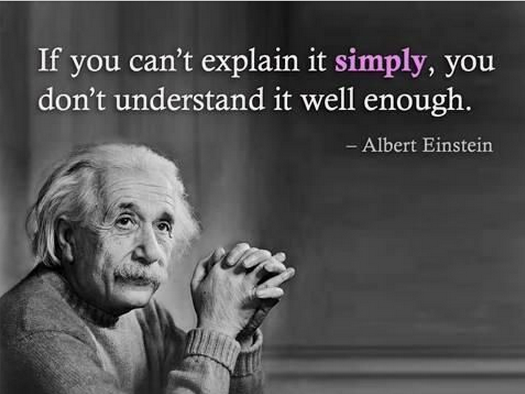 What Do I Do with my Data?
Statistics
Statistics is a mathematical science pertaining to the collection, analysis, interpretation or explanation, and presentation of data
 Collection (and organization) of the data is the first step to analysis
What Statistics Can and Cannot Do
Science is concerned with causes
 Statistics 
All about probability
Not a substitute for judgment
Cannot prove cause and effect
Cannot prove or disprove the “truth”
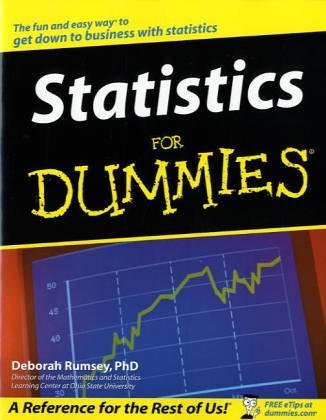 Let’s start from the very beginning,
A very good place to start…

Rodgers and Hammerstein
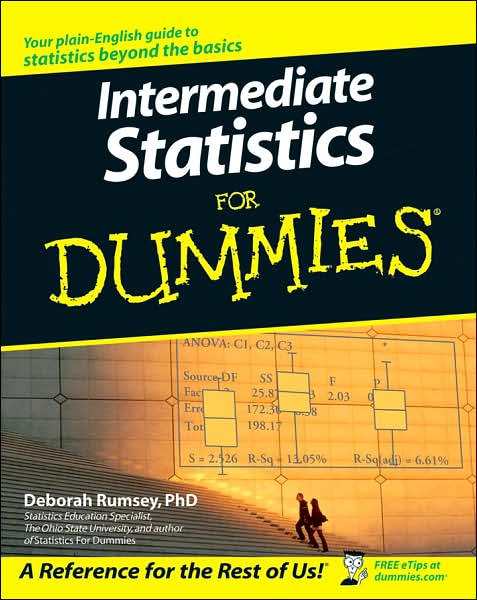 Many authors lack a firm grasp of statistics they are using
The average medical journal reader does not know how to properly evaluate and interpret the statistics he/she reads
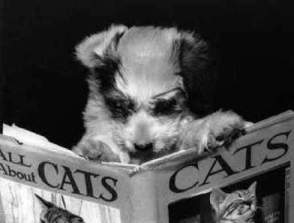 [Speaker Notes: A few will do research but all of us are going to read original research—after all, you are scholars.]
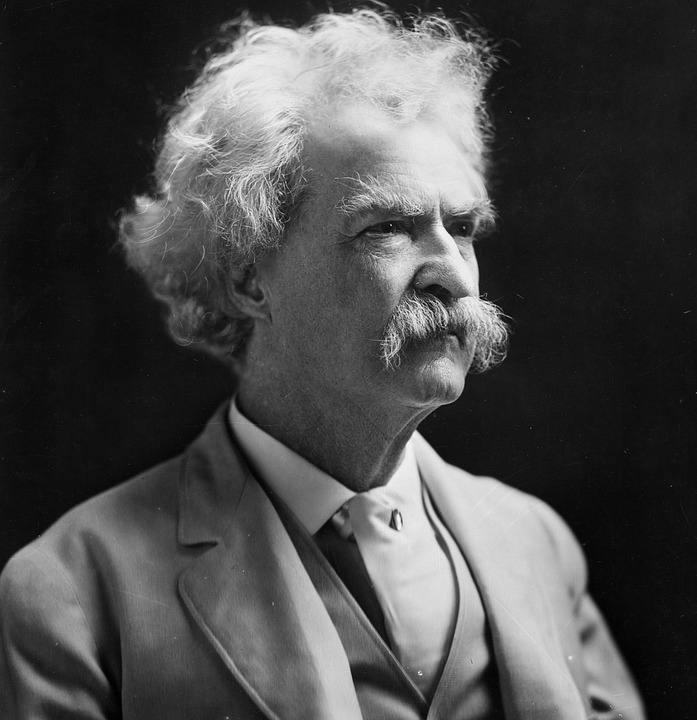 There are lies, damn lies, and statistics.
Mark Twain
“Statistics are like a bikini.  What they reveal is suggestive, but what they conceal is vital.”
Esar
Statistics no longer means working with complex formulae…
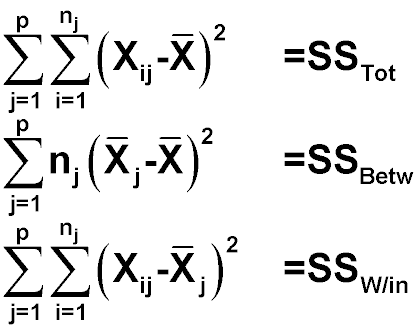 …but the researcher must be familiar with the language, logic, and limitations of statistics and statistical software!
[Speaker Notes: Chi Formula for 1 way ANOVA.]
Meeting with the StatisticianImportant Questions to Ask Yourself
Are the questions that I am asking relevant?
Is my data a fair representation of what I wish to measure?
What comparisons do I want to make?
What the Statistician Wants to Know
What is your hypothesis?
 What comparisons/analyses do you want?
 Type of data 
Continuous
Ordinal
Categorical
 Define the groups (independent variables)?
 Define the dependent variables?
 Are samples dependent (paired), independent (unpaired), or serial?
 What tables/figures do you want?
 Many more…
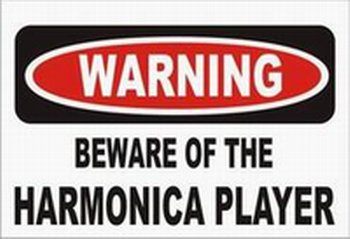 POST HOC ANALYSIS!
[Speaker Notes: Try to name all of the comparisons before the project.]
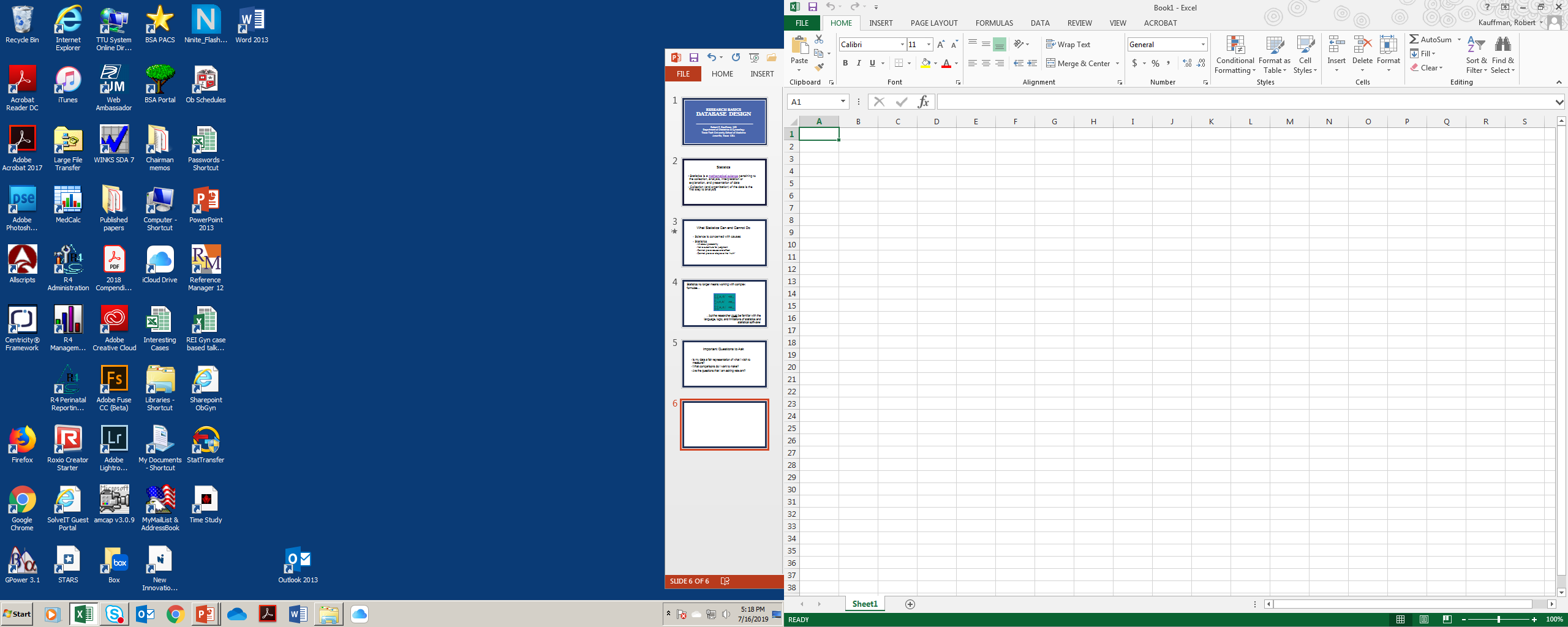 Recording and organizing data→→→ 
the Excel spreadsheet
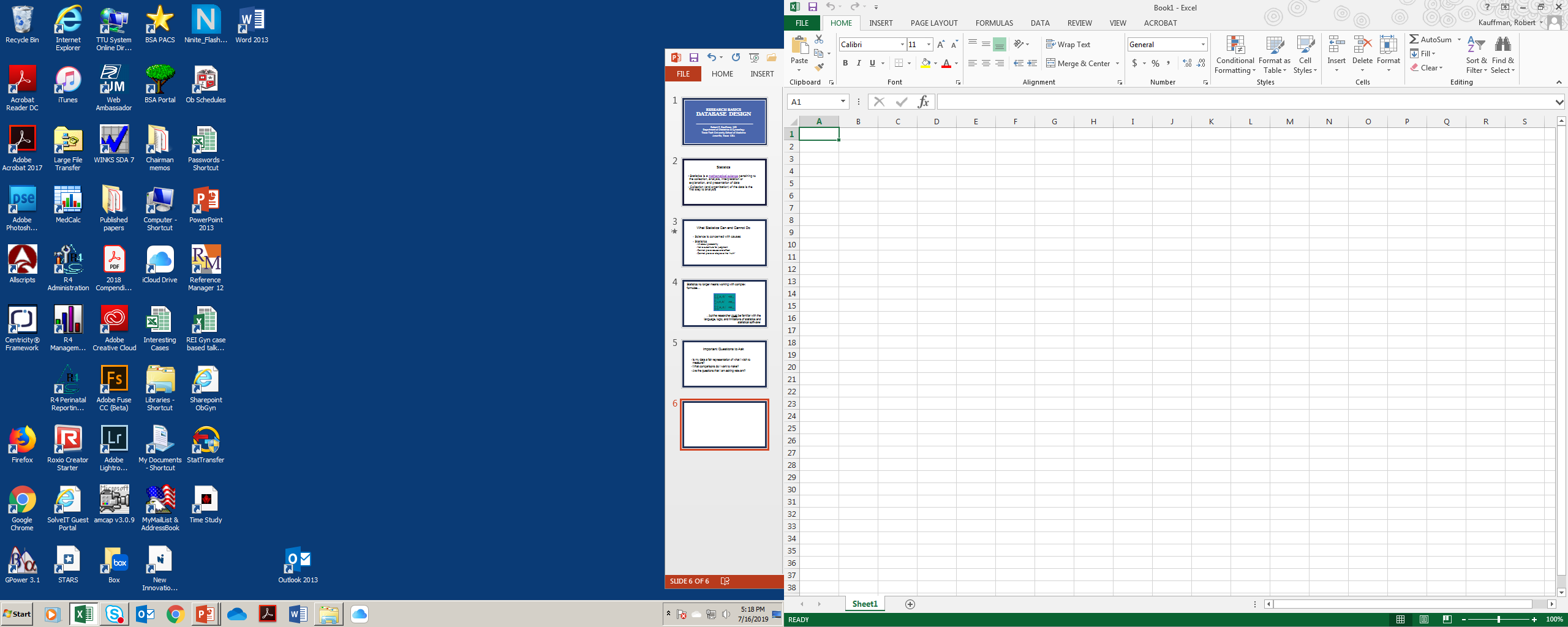 Recording and organizing data→→→ 
the Excel spreadsheet
Discreet data obtained from  each patient or event
Individual patients or events
Rule #1:  Talk to your statistician first about arrangement
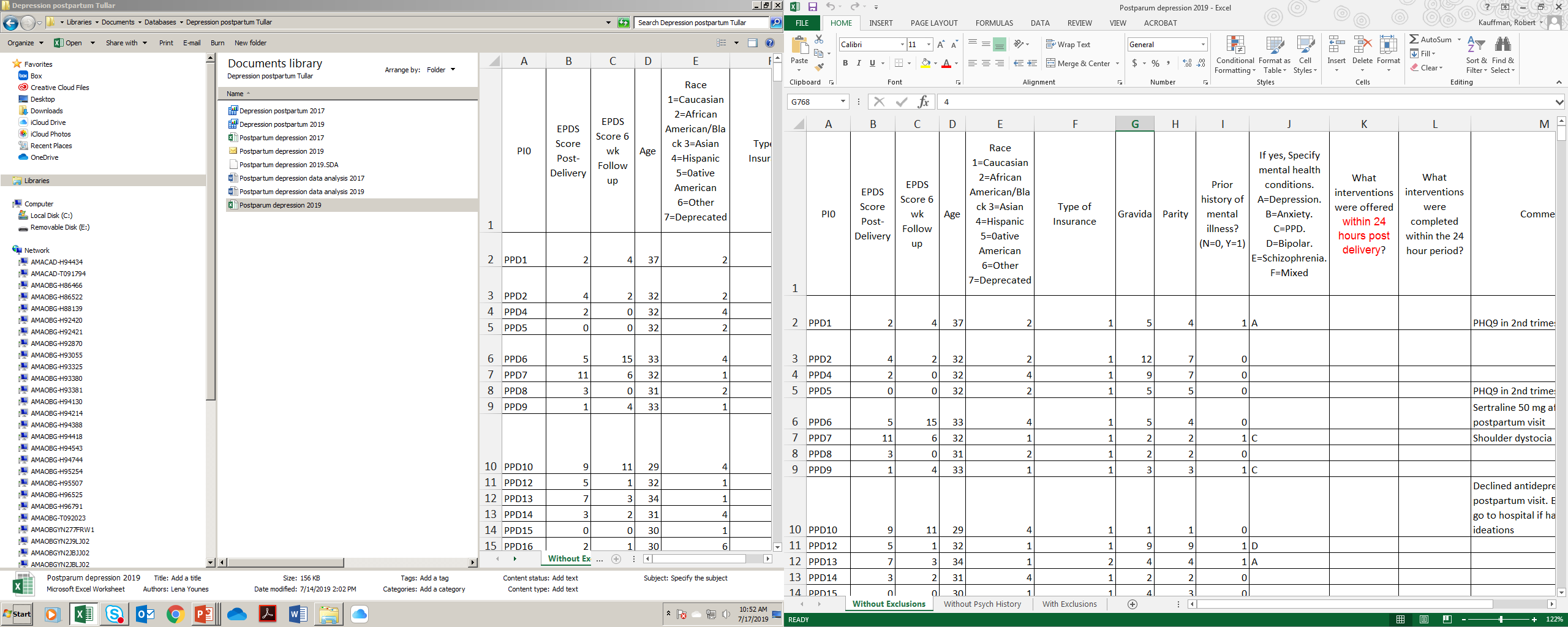 Define the variables
[Speaker Notes: Interval, time (o’clock), and ratio variables not discussed in this presentation.  Nominal can be dichotomous.  Age is an example how a continuous variable can be made into a nominal variable.]
What you do not necessarily need to know…
but it goes in the manuscript
* May also use interval (interquartile) ranges
Statistician Report
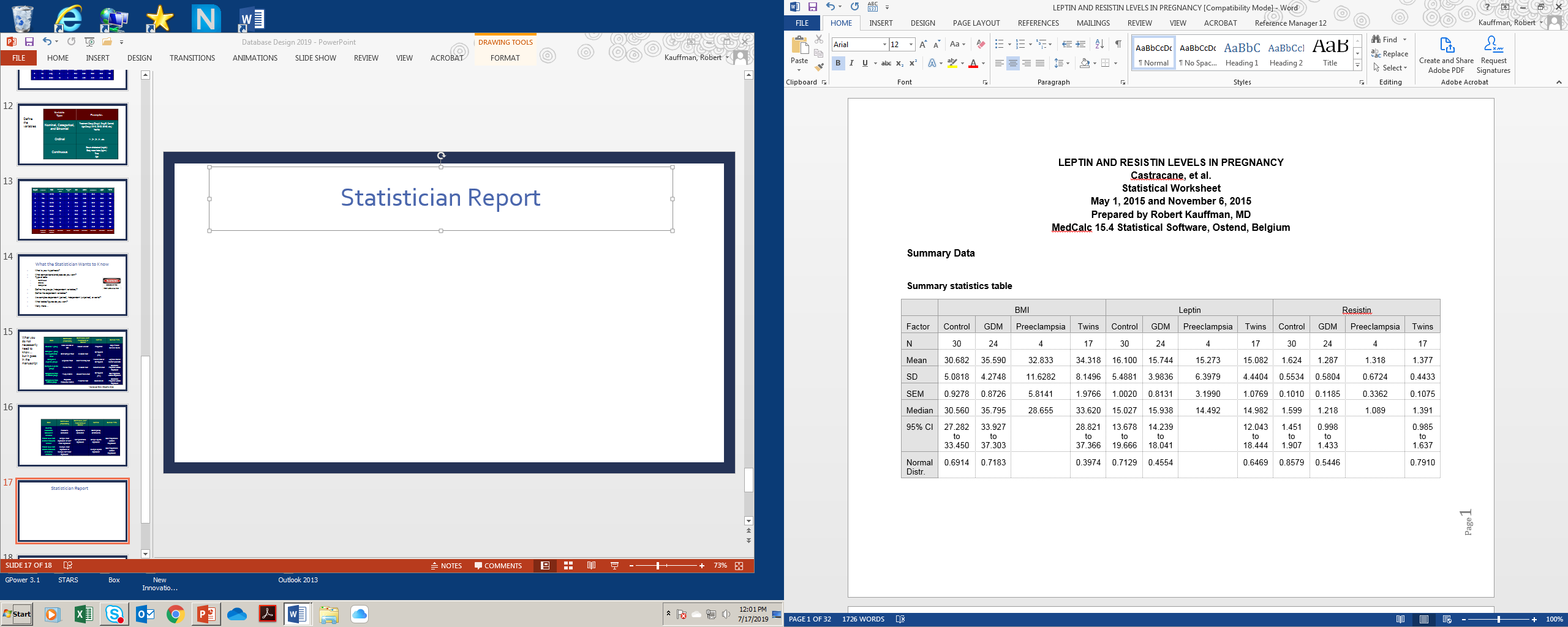 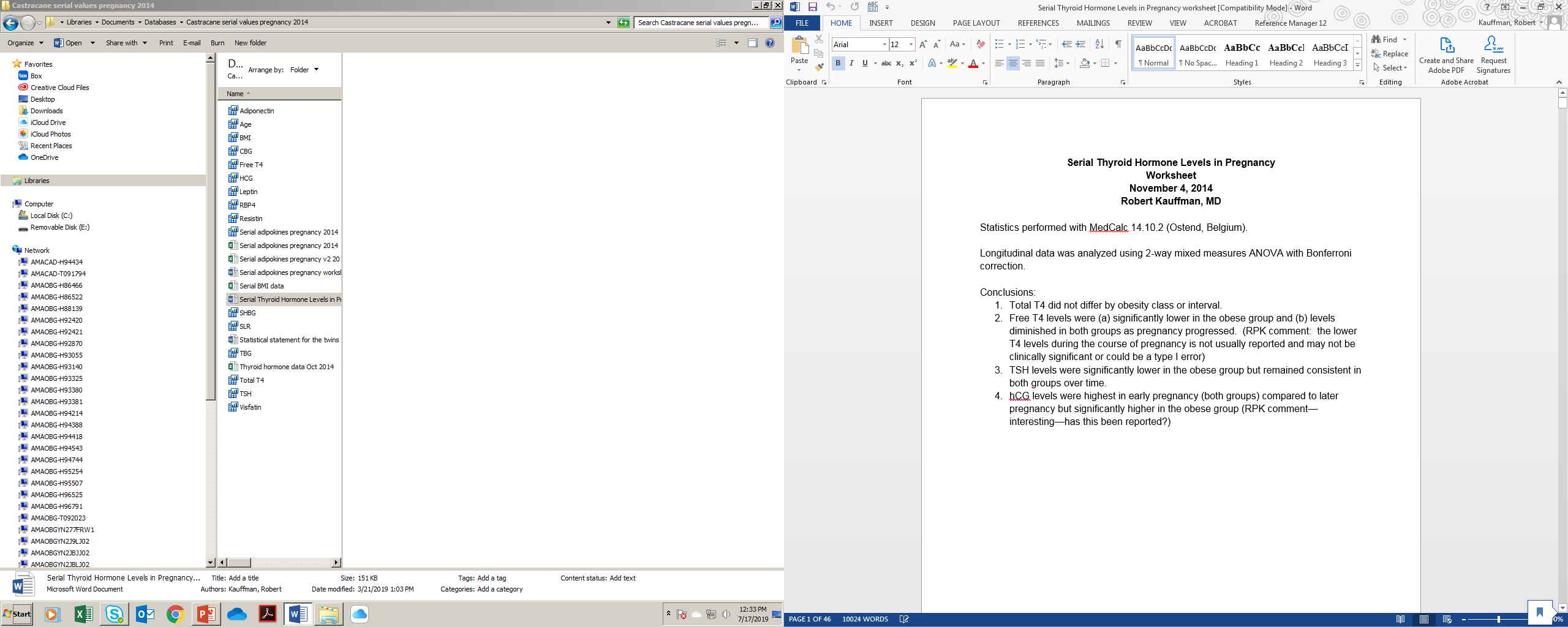 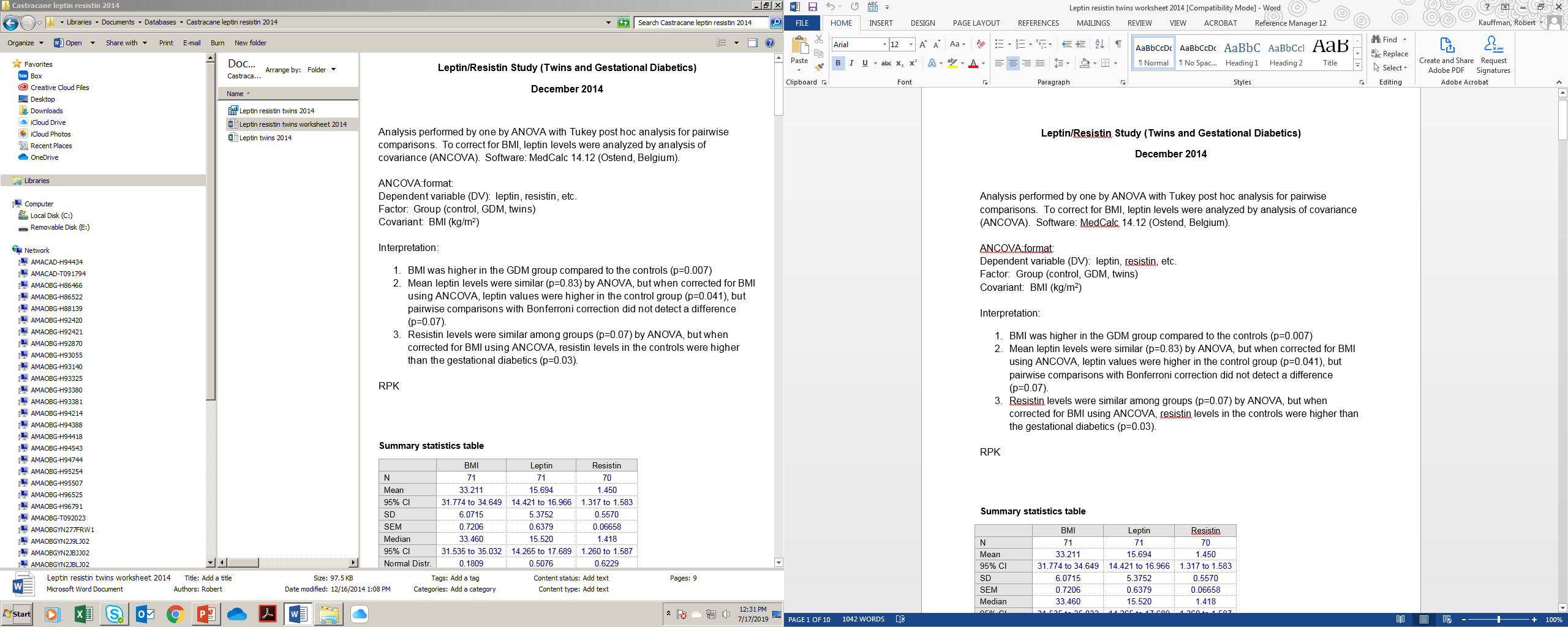 Brief Conclusions in Report
Worksheet
Chi Square
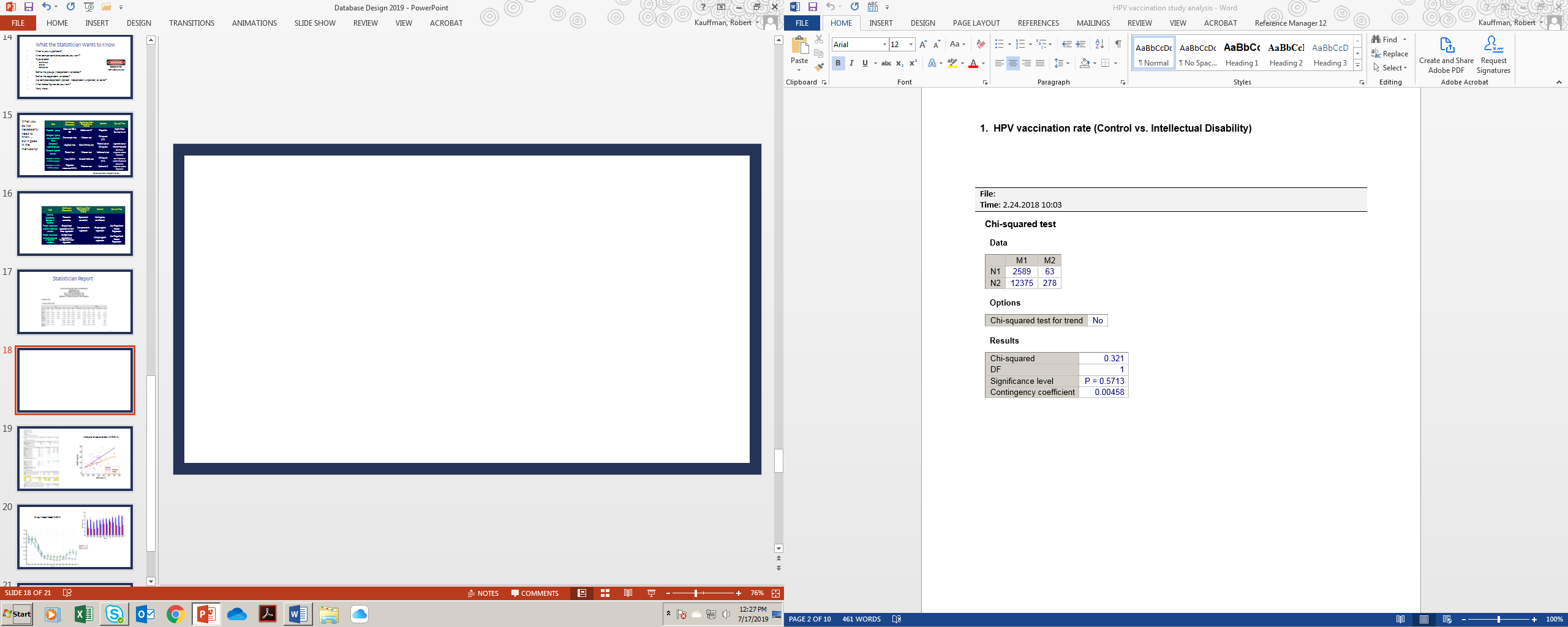 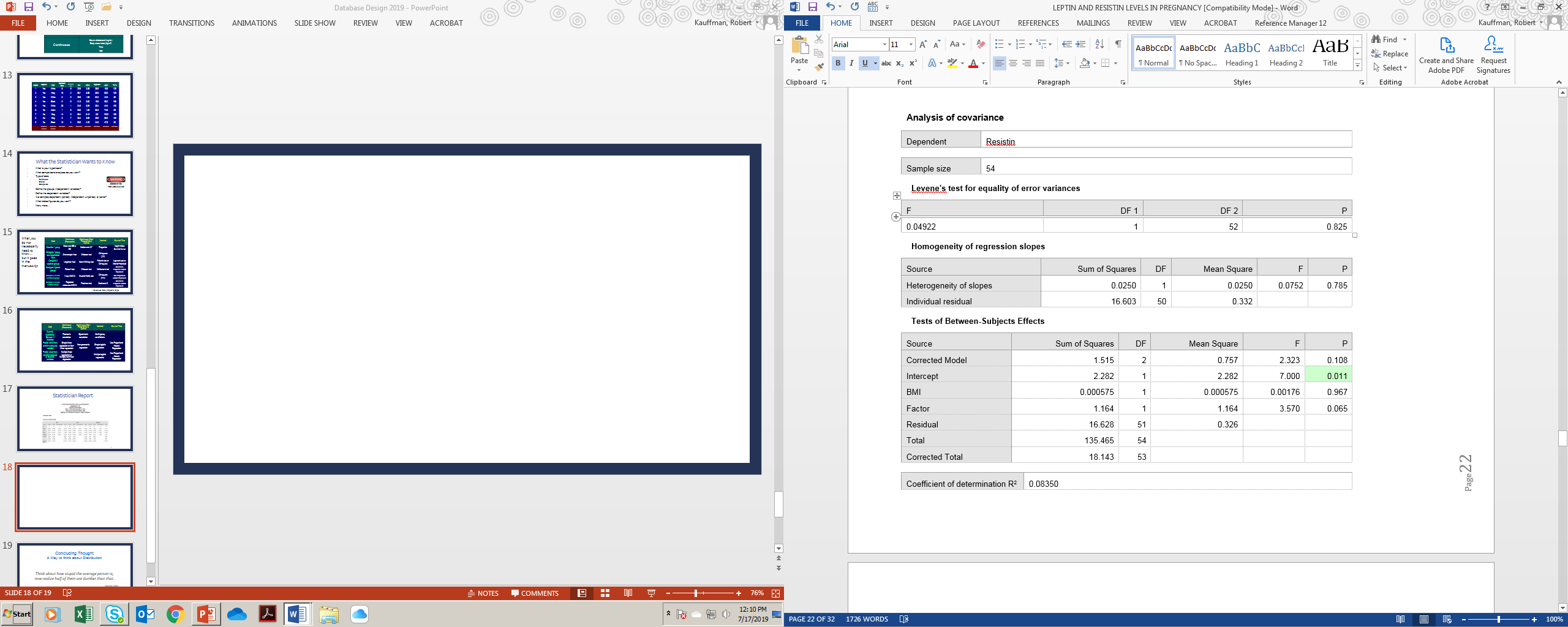 Worksheet
ANCOVA
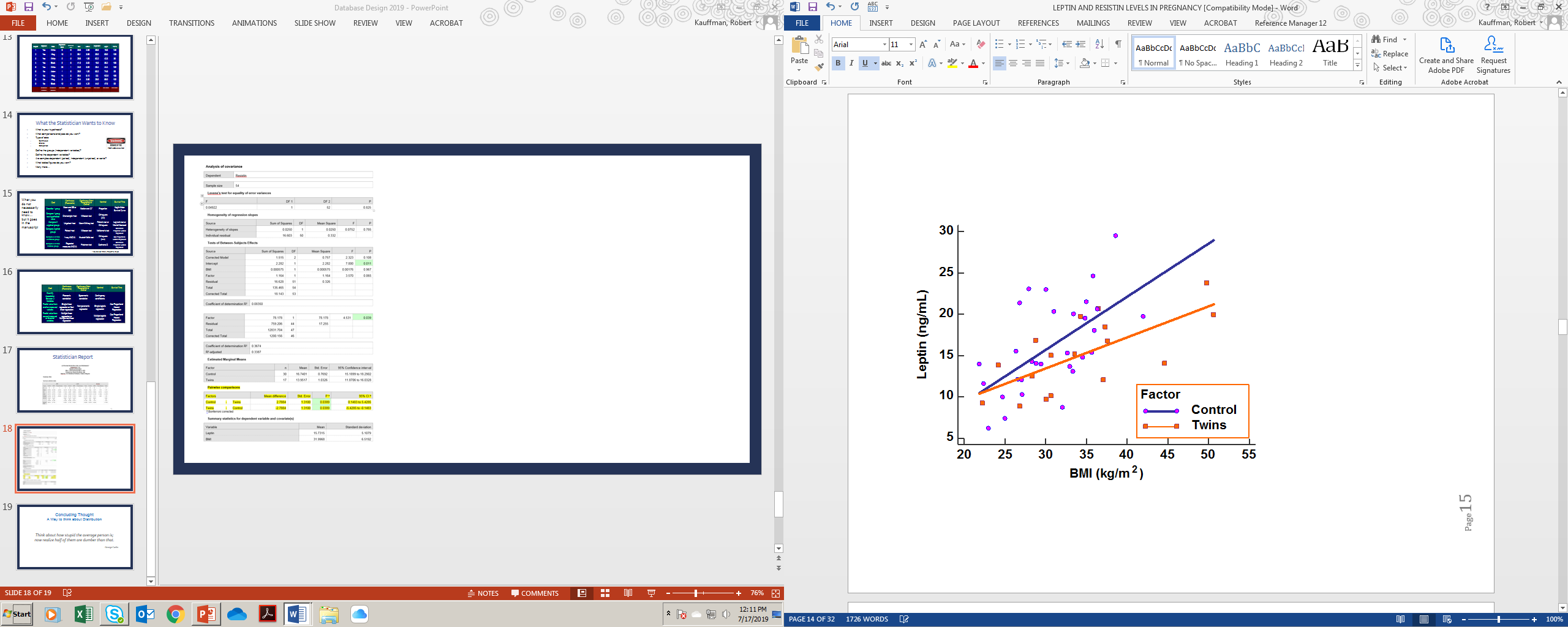 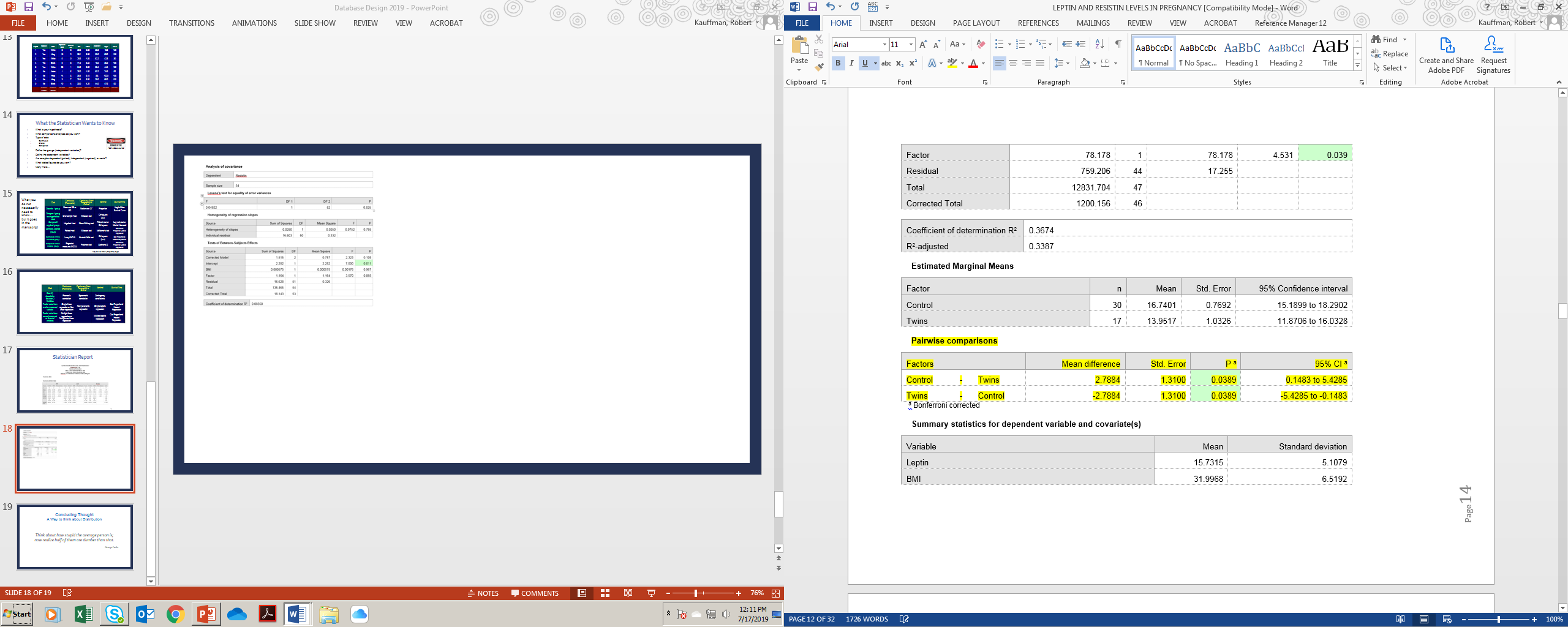 Analysis of covariance (ANCOVA)
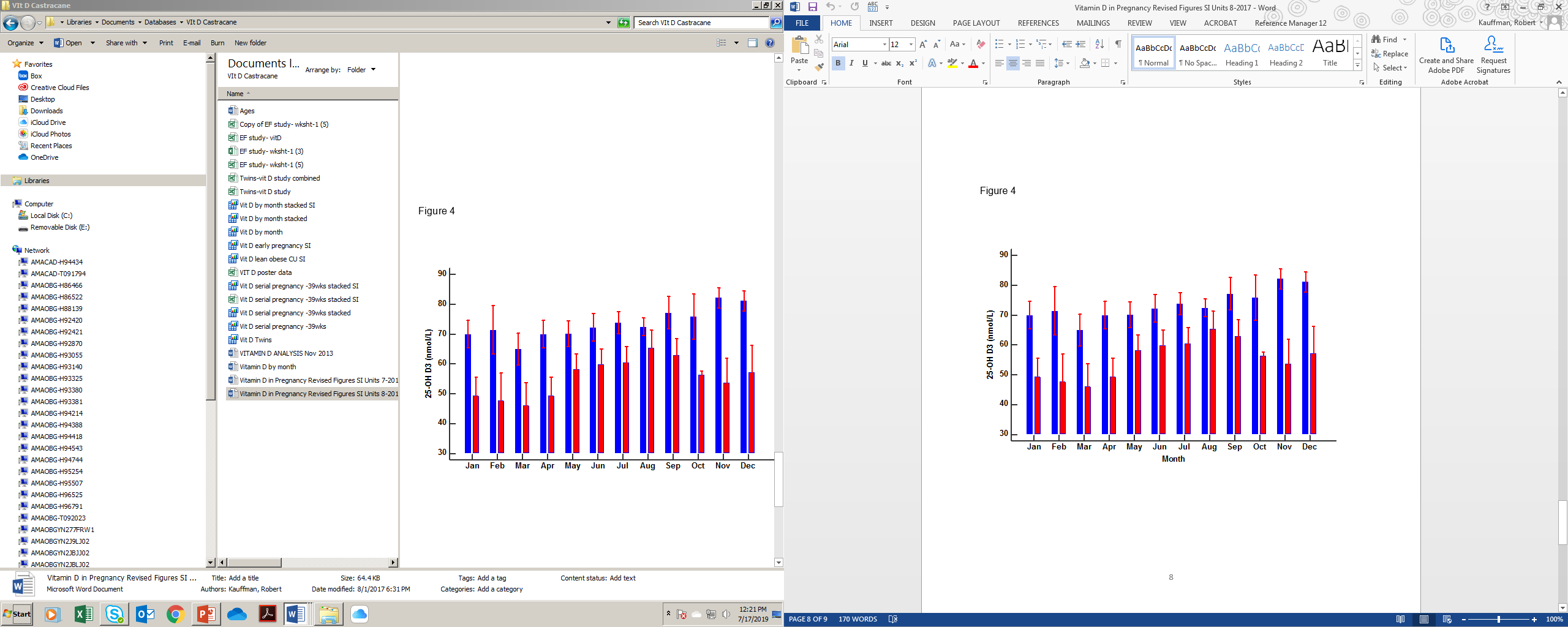 Worksheet
Figures
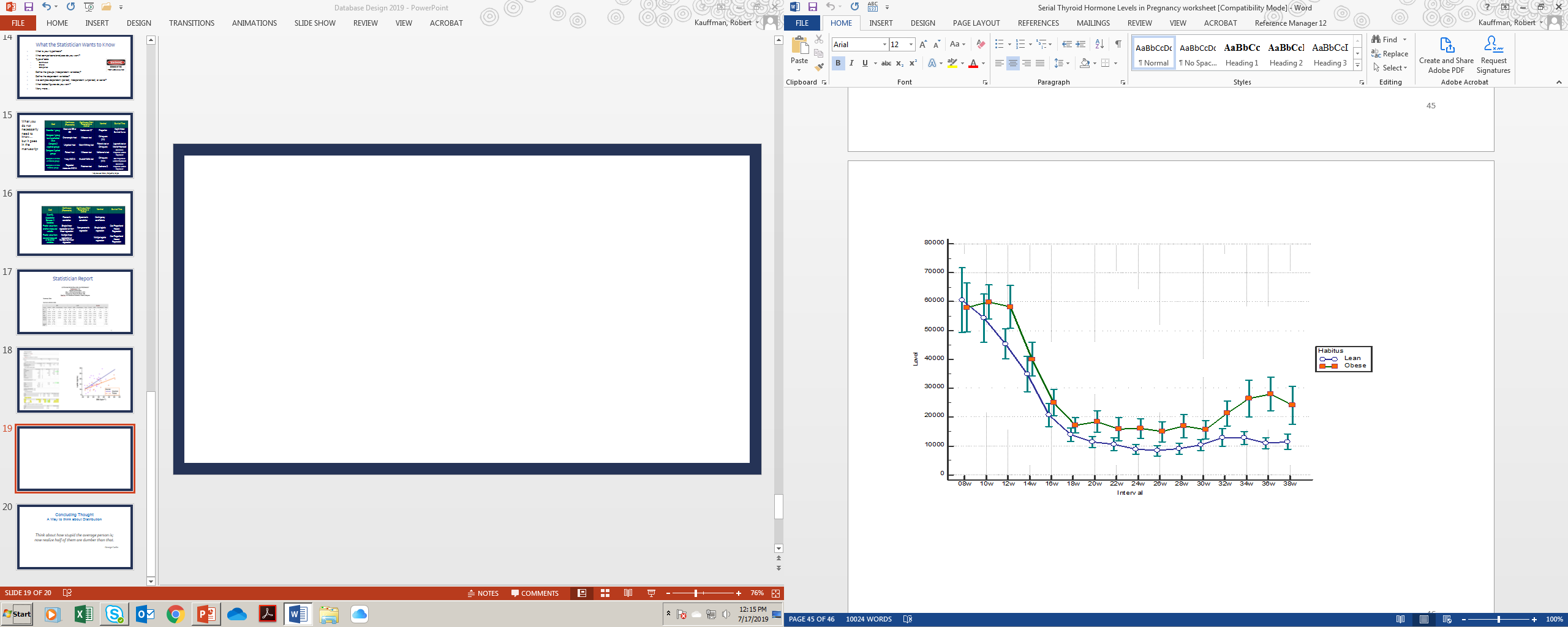 2-way Mixed Model ANOVA
Concluding ThoughtA Way to think about Distribution
Think about how stupid the average person is; now realize half of them are dumber than that.
George Carlin
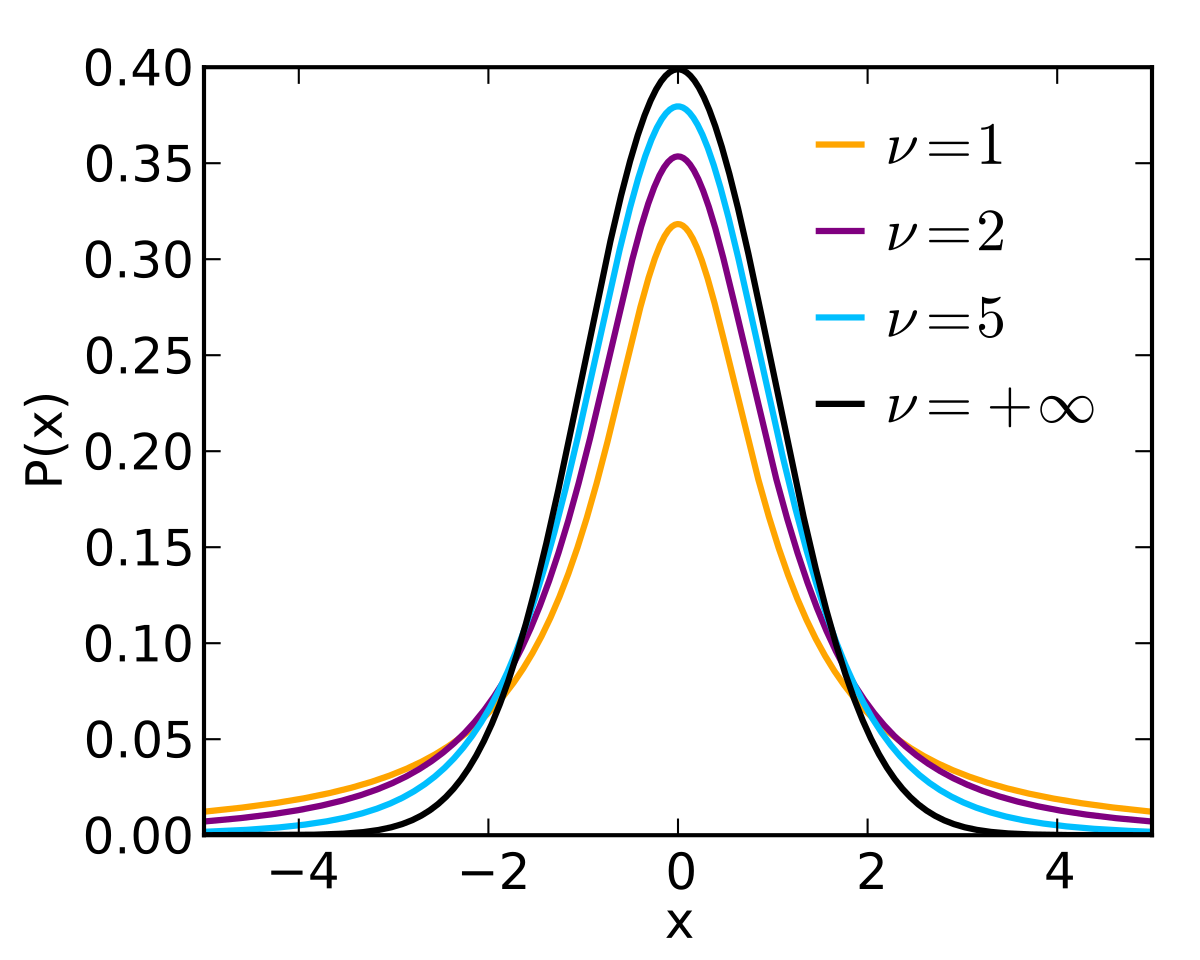 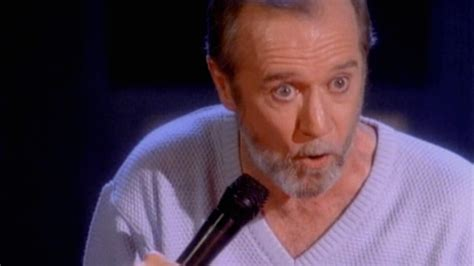